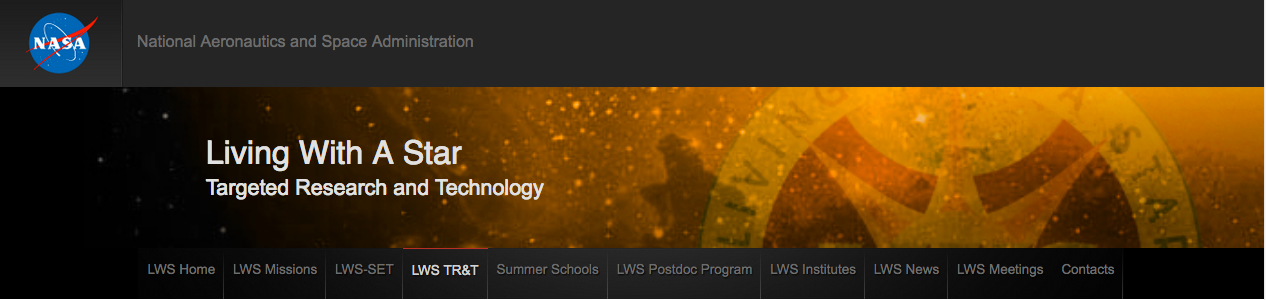 LWS TRT Websitehttp://lwstrt.gsfc.nasa.gov
A portal….
For communication
Disseminating program info
Collecting community input
For documenting 
Program activities (e.g., LPAG activities, meetings,…etc)
Program output & successes
New LWSTRT Website Menu items
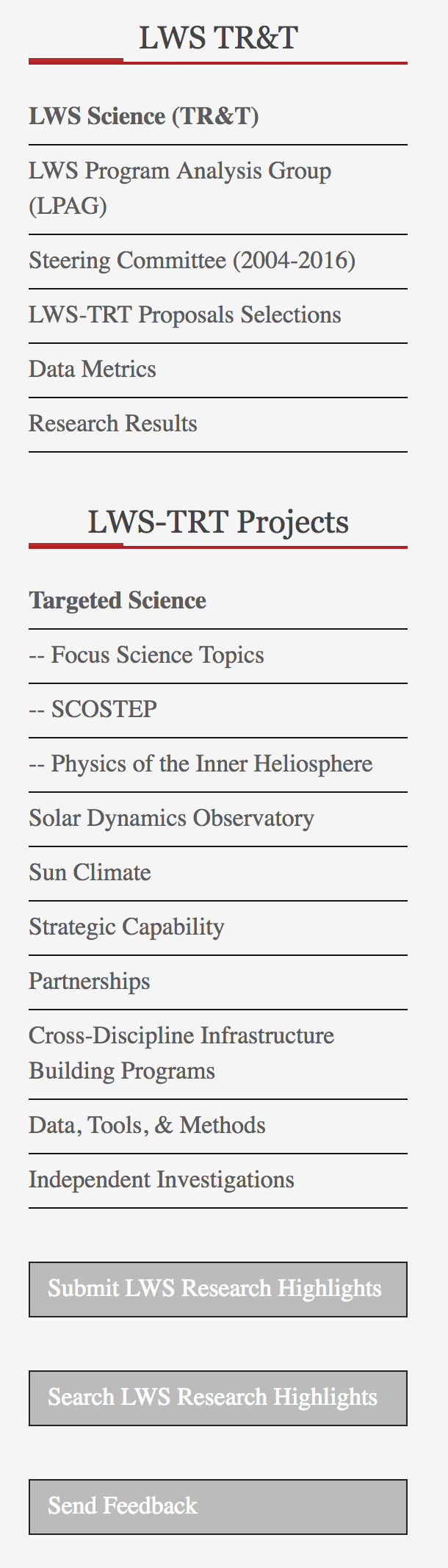 New
Research Highlight (RH) records export
For project information and documentations
LWSTRT RH metrics
investigator input
Back-filling process on going (need investigators’ confirmation) 
Project Search
By investigator
By keyword search (coming)
Website feedback button

Coming attractions
Presentation & media material upload
Team reporting by FSTs/TSTs
Website analytics
LWSTRT Research Highlight Metrics
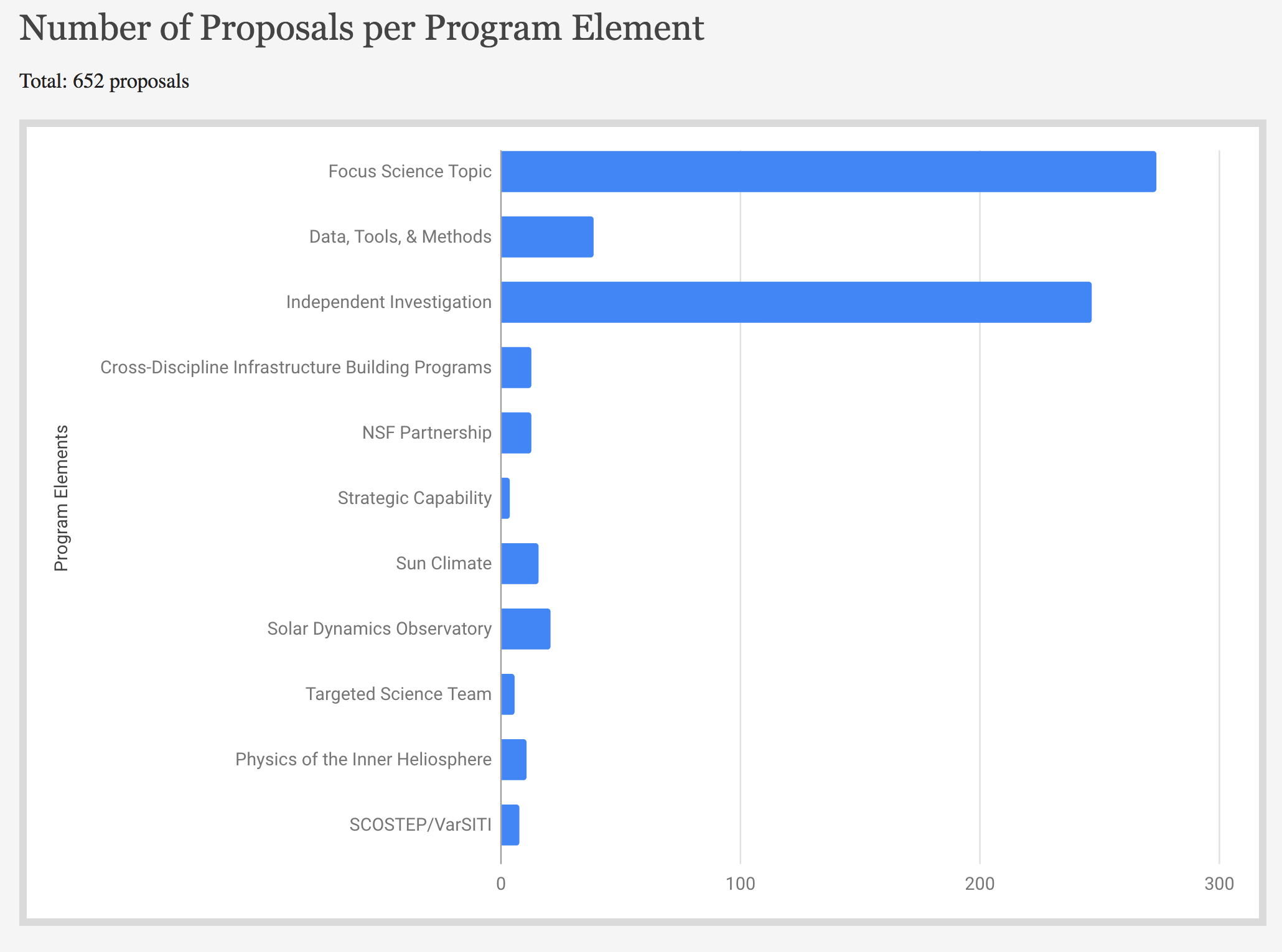 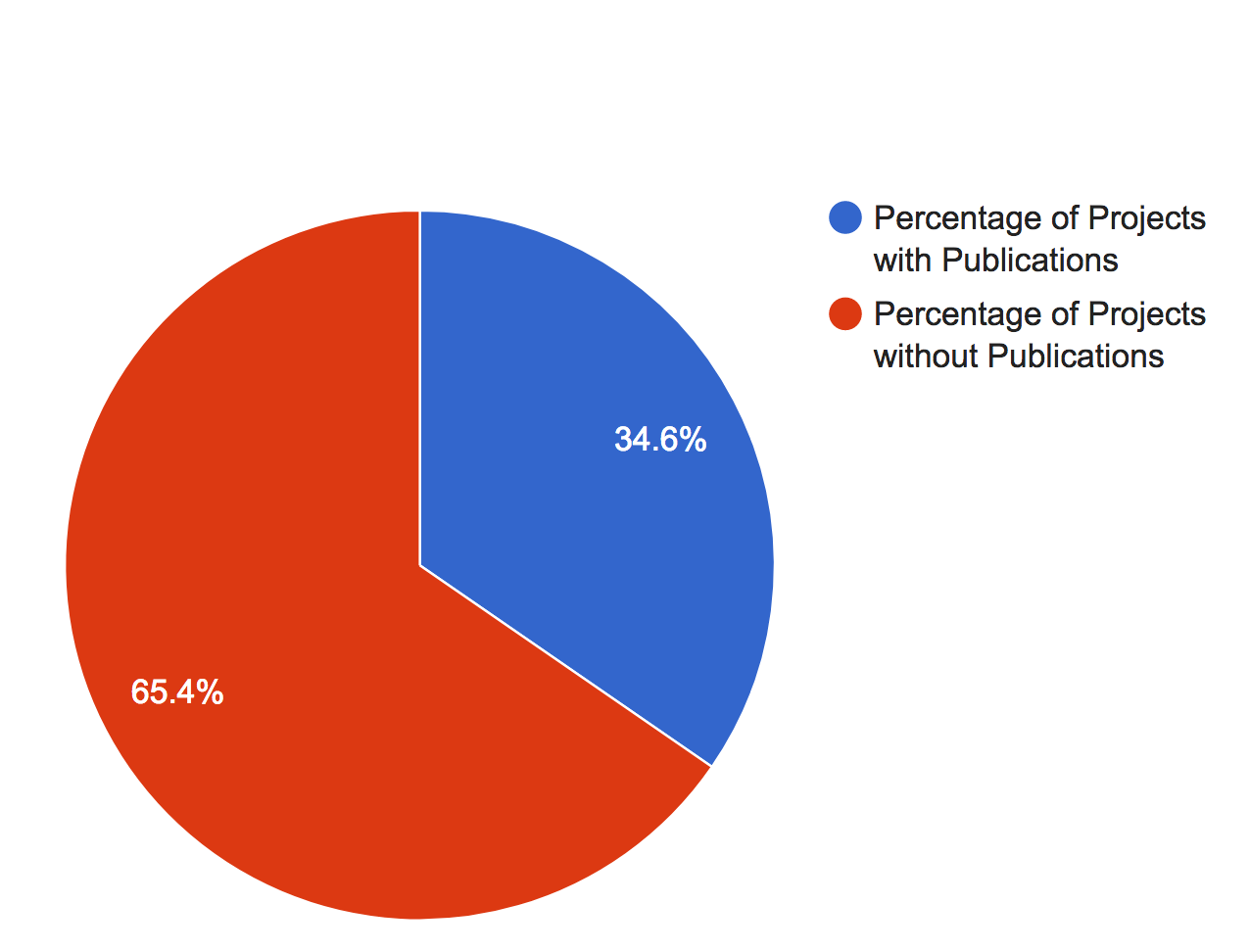 LWRTRT RH Reporting Percentage
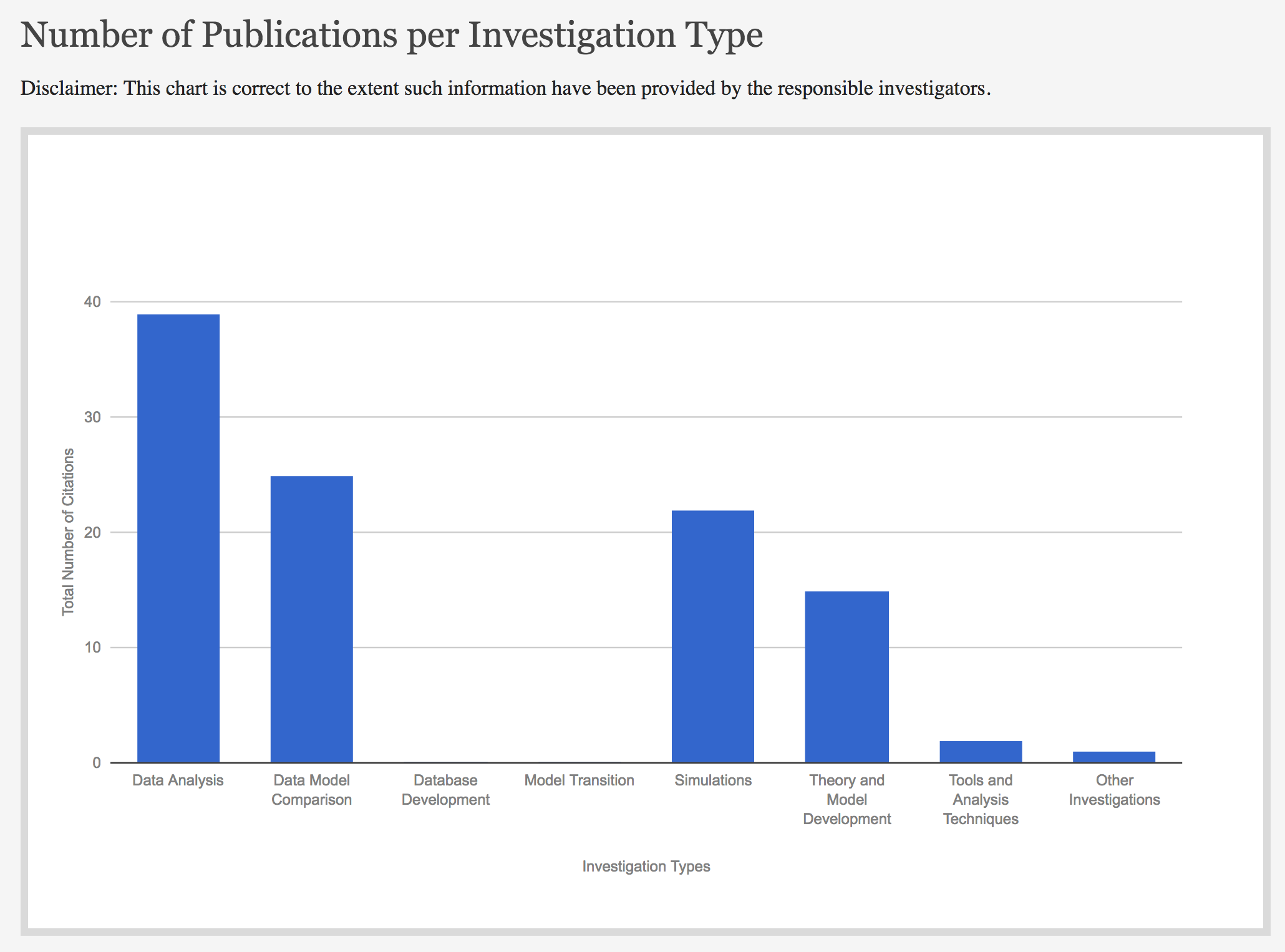 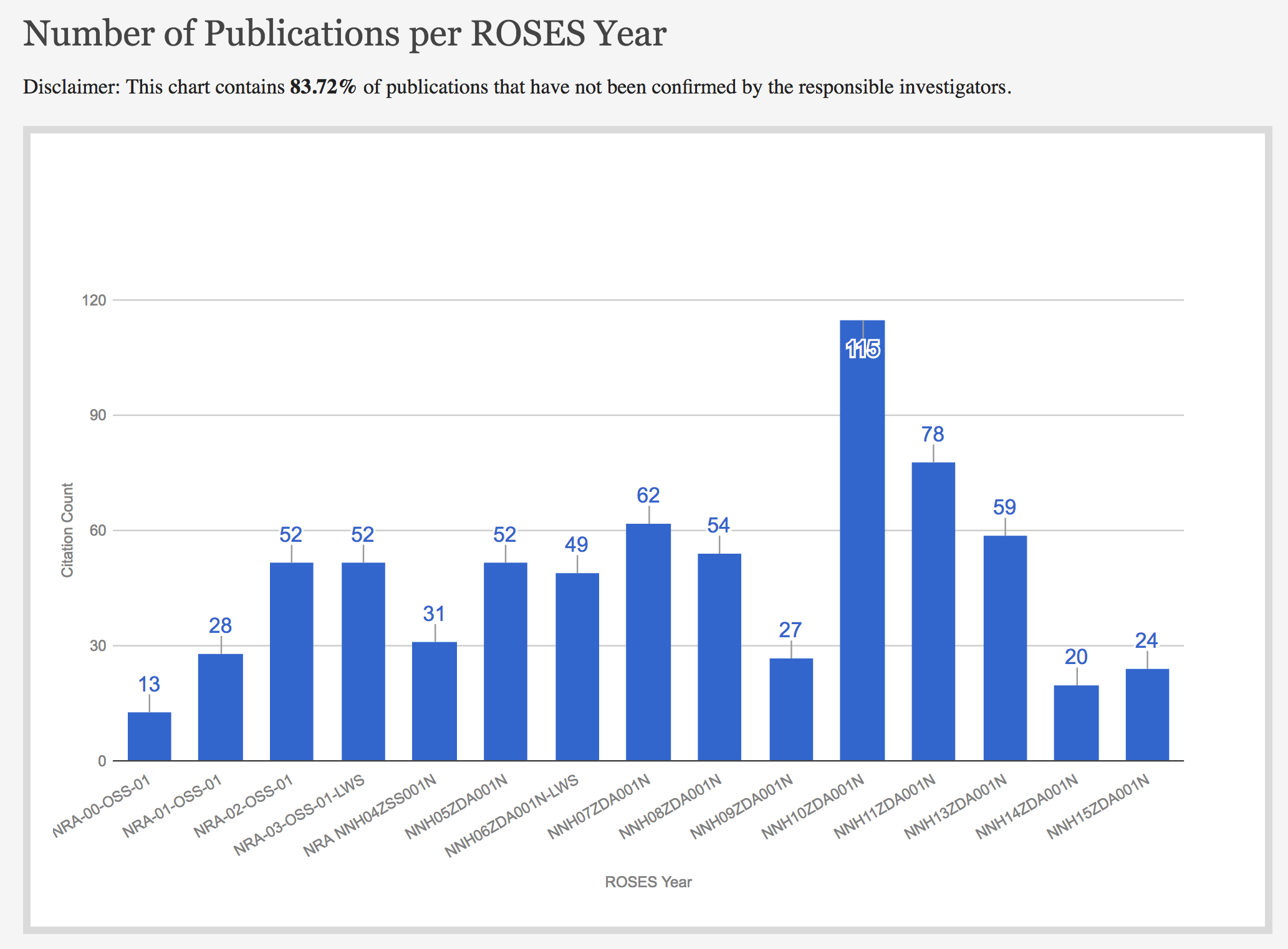 This includes publications yet to be confirmed by responsible investigators